Түркітану ғылымы -әлемдік мәдени кеңістікте
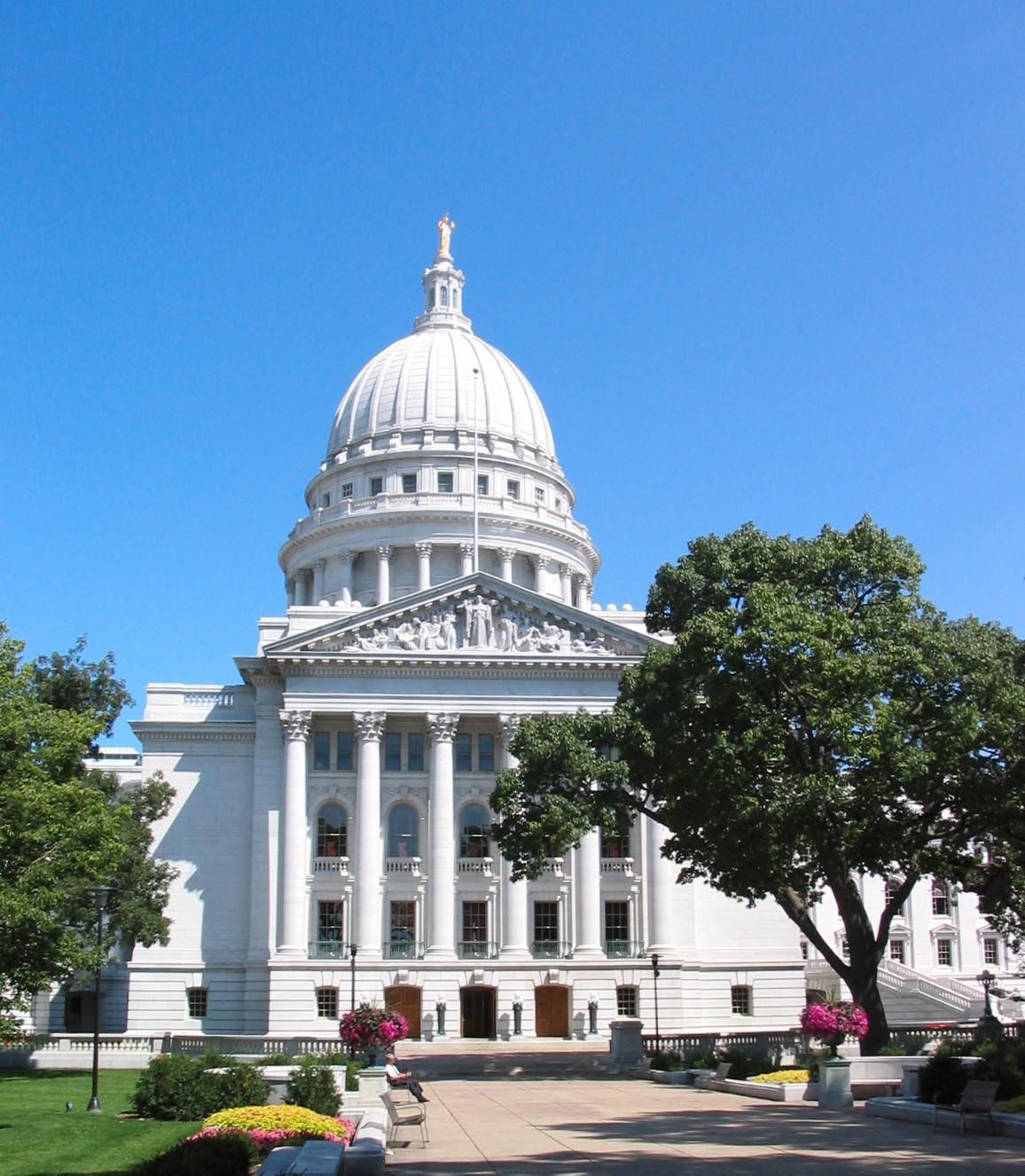 А. Салқынбай - Әл-Фараби атындағы ҚазҰУ
профессоры, филология ғылымдарының докторы
Материктердің арасын мұхиттар әрі бөліп, әрі байланыстырып жатады екен ... әңгіме мұхиттың мінезін, қасиетін, келбетін, жалпы болмысын қалай қабылдауда, түсінуде және соған қарай бағалауда жатыр...
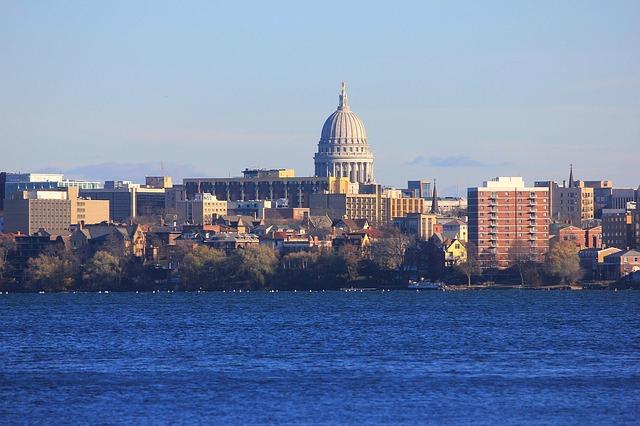 Американдық ғалымның кісілігі мен кішілігі
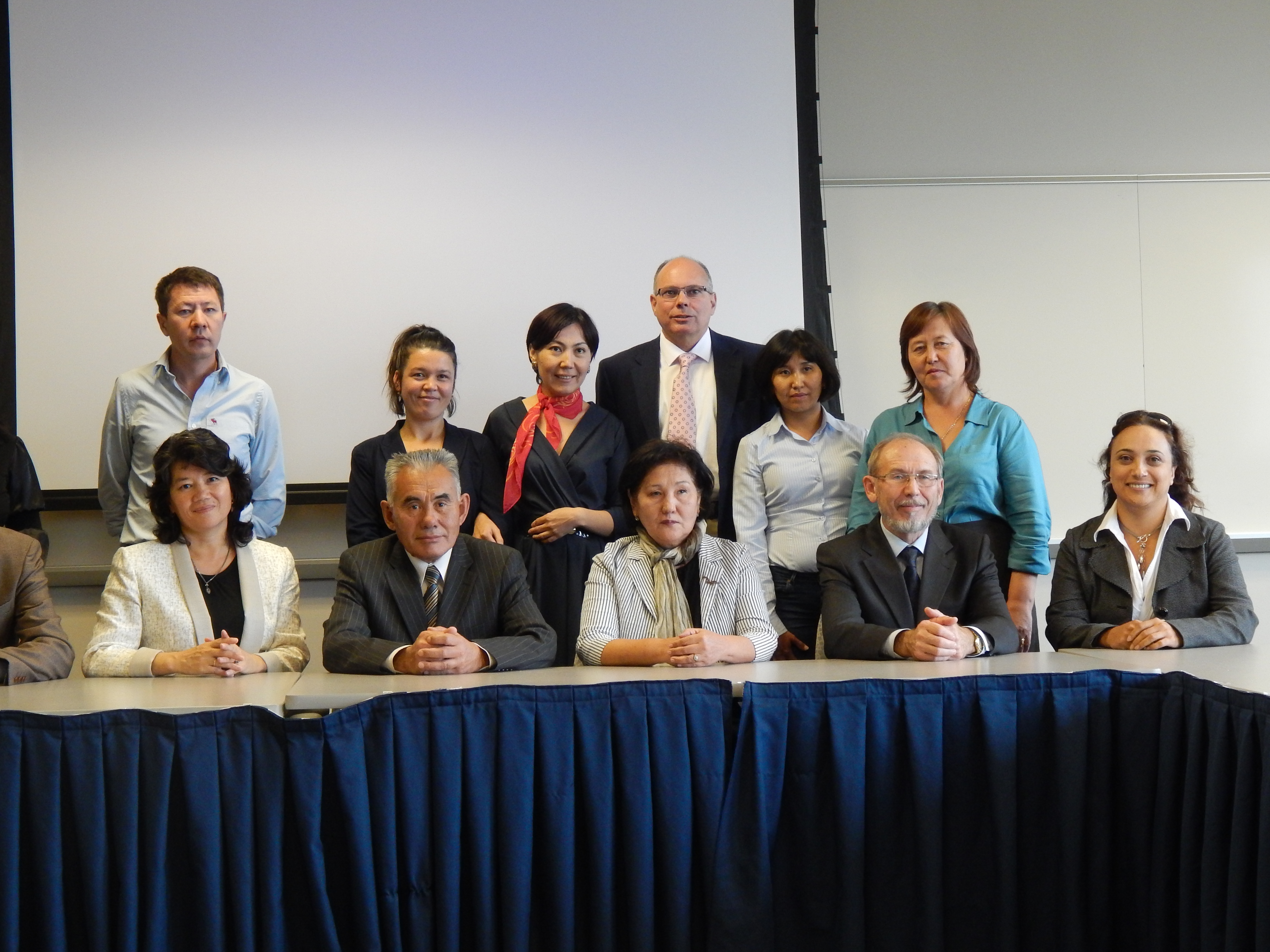 Нью-Иоркте туып-өскен американдық Юлай Шамиоғлының Қазақ елімен терең байланысы бар екенін, қазақ тілін жақсы білетінін, түркі мәдениеті мен әдебиетін, тарихы мен дінін, ділін терең меңгергенін, күрделі ғылыми зерттеулер жазғанын айтпағанның өзінде, оның кісілігі мен кішіпейілділігі, адамгершілігі мен адалдығы, тектілігі мен табандылығы, түркілік мәдениетті алыс Америкада барынша таза сақтауға деген ұмтылысы көңілімізге ерекше жылылық ұялатты.
Адамдардың айырмасы мен ерекшелігі – тілде ғана ...
Алла жаратқан табиғат – ортақ, ұқсас. Ұқсамайтын тіліміз ғана. Адамдардың бір-бірінен айырмасы олардың түрінде, мінезінде, кескін-келбетінде емес. Негізгі айырмашылық – тілде ғана! Ал, тіл – түсіністік кепілі. «Жылқы кісінескенше, адам түсініскенше» деп Қазақ қалай айтқан десеңші.
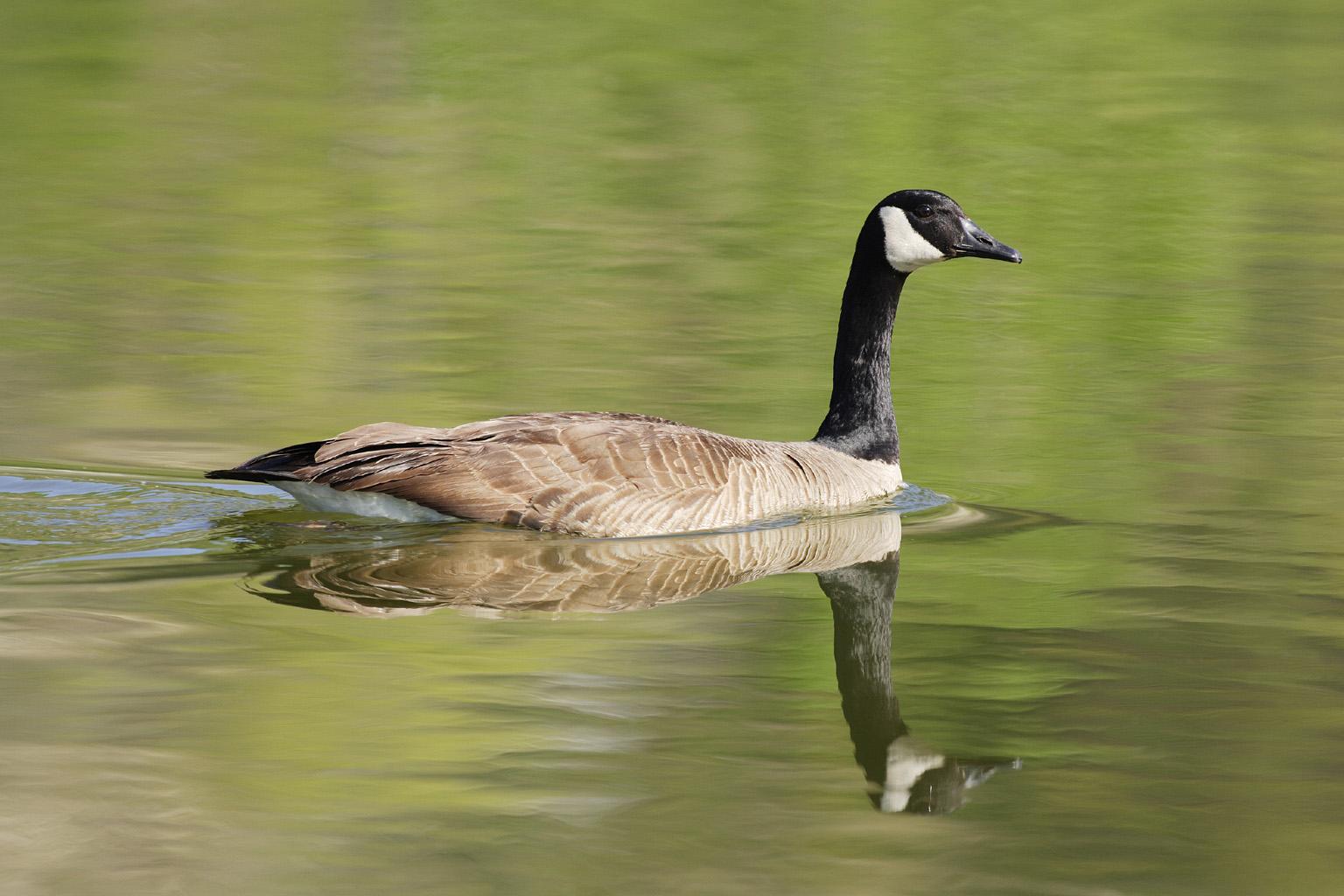 Американдықтар сөзді қадірлей біледі

американдықтар қазақтың «Сәлем – сөздің анасы» дегенді іс жүзінде нақты іске асырған екен. Кездескен кісі танысын, танымасын «hi», «hello» деп күле сәлемдеседі. Сіз де сәлемдесе кетесіз, жақындық, жылылық сезініп, кәдімгідей жеңілдеп қаласыз. 
американдық сізге көлік сатар болса, оған құжат толтырып, нотариус жағаламайды, қолхат жазып, қол қойса, сол заңды саналады, сенеді.
Лебіздегі МӘН
Қазақ тілінің формальды грамматикасында бөлу, бөлу, бөлу 

Лебізге қажеттілігі – бүтін ой.
Қазақстанның әлемдік ұйымдарға интеграциялануы, еліміз бен шетелдік серіктестер арасындағы ақпараттық, мәдени, экономикалық, әлеуметтік байланыстың артуы шетелдіктер арасында қазақ тілін үйренуге қызығушылықты арттыруда.
Қазіргі уақытта АҚШ-та, Германияда, Польшада, Францияда, Голландияда, Грецияда, Венгрияда, Чехияда, Түркияда, т.б. қазақ тілін оқуға, білуге, сөйлеуге сұраныс артуда.
Екінші тілді оқытуға арналған жаңа әдістемелеріне сүйене отырып, Қазақ тілін екінші тіл ретінде шетелдіктерге оқытудың теориясы мен тәжірибесін айқындап, Қолданбалы қазақ тіл білімін дамытудың, шетелдіктерге арналған деңгейлі Қазақ тілі кешенін жазудың  өзектілігі ерекше.
Висконсин Мадисон университетінде, сондай-ақ, АҚШ-тағы Аризон, Колумбия т.б. университтерінде болғанымызда Қазақ тілі пәнінен кәсіби деңгейде жазылған жақсы оқулық ауадай қажет екеніне, ондағы сұраныстың барлығына, қазақ тіліндегі оқулықтар мен оқу құралдарының, сөздіктердің зәрулігіне көзіміз жетті.
Көркем әдебиет оқымаймыз ба, оқыта алмаймыз ба?
Мұғалім екі аптада бір рет барлық оқушыларды кітапханаға ертіп барып, екі-үш кітап алдыртады, әрі оған арнайы уақыт бөлінеді. Содан соң әр баланың қолына бір аптаға арналған ЕСЕП парақшасы үлестіріледі. Аптада бала тоқсан минут кітап оқуы керек те, оқылғанын растап ата-анасы қол қойып беруі қажет. Осы жолмен оқушы аптада бір-екі кітап оқиды, қызығады, дағдыланады.
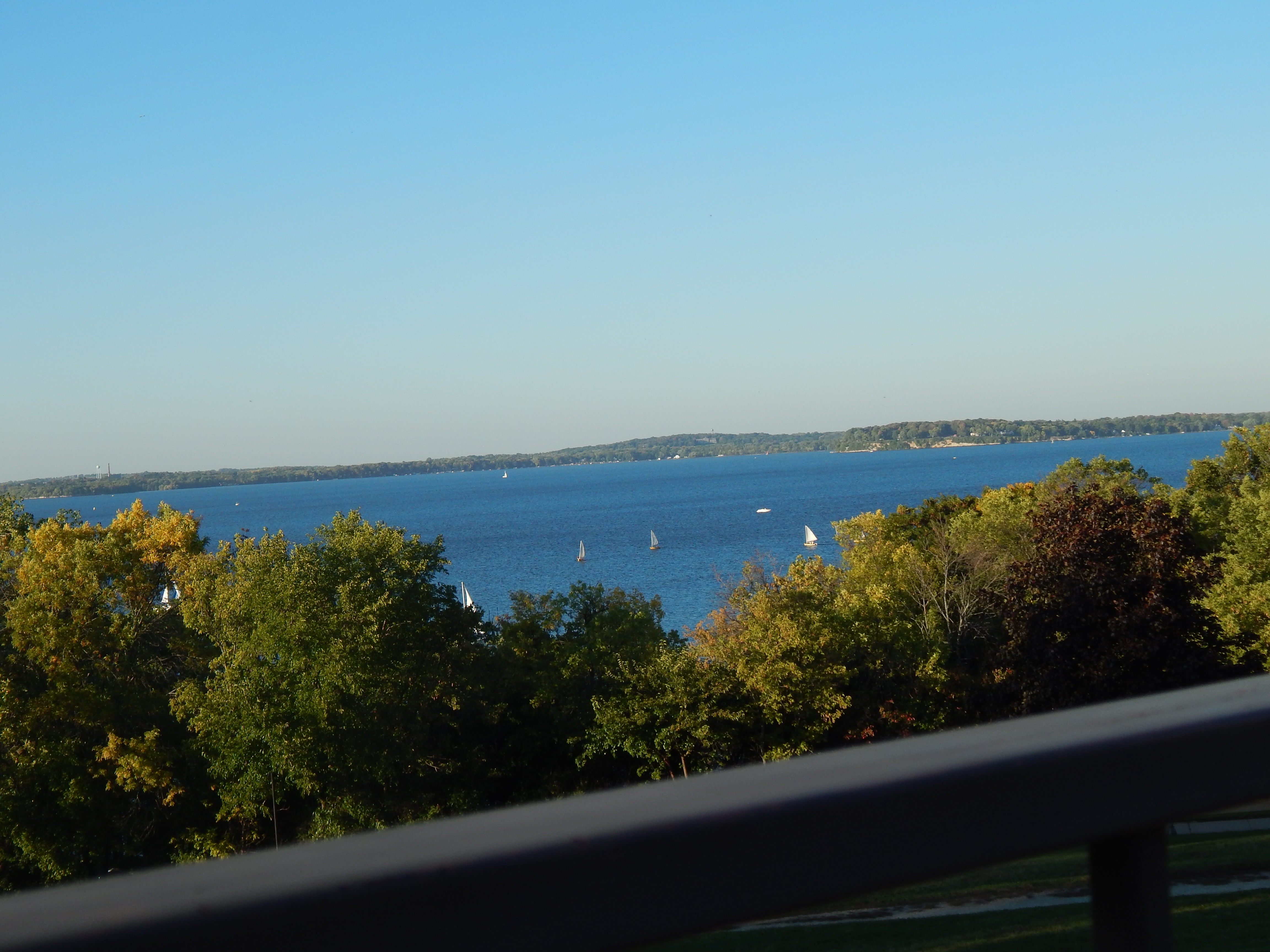 Оқулық жазуда қандай бағыт ұстау мақұл ...
А. Шлейхер ғылыми зерттеулерінде В.фон Гумбольдт тұжырымдамаларының негізінде салыстырмалы-тарихи әдісті тереңдетіп (кейін басқаша бағыт ұстанғанымен), реконструкциялық әдісті жасап, компаративистиканың негізін қалаушылардың бірі болды. Тілді тірі организм ретінде бағалаудың әсерінен көптеген терім сөздерді биологиядан қабылдап енгізді. Мәселен қазіргі таңда жалпы тіл білімінде қолданылатын «организм», тіл – тірі организм, тілдер семьясы, тілдер туыстығы, тілдік бұтақтар, генеалогиялық тіл жүйесі, генеалогиялық шежіре (древо) сынды терімсөздер А. Шлейхердікі.
Көркем әдебиет оқымаймыз ба, оқыта алмаймыз ба?
Тілдің тек формальды жағын ғана айқындап, жіктеп, бөліп оқыту сөз мағынасын, мәнін анықтауға мүмкіндік бермейді.
Көркем әдебиет оқымаймыз ба, оқыта алмаймыз ба?
Мұғалім екі аптада бір рет барлық оқушыларды кітапханаға ертіп барып, екі-үш кітап алдыртады, әрі оған арнайы уақыт бөлінеді. Содан соң әр баланың қолына бір аптаға арналған ЕСЕП парақшасы үлестіріледі. Аптада бала тоқсан минут кітап оқуы керек те, оқылғанын растап ата-анасы қол қойып беруі қажет. Осы жолмен оқушы аптада бір-екі кітап оқиды, қызығады, дағдыланады.
Баланы «үзіндімен» үздіктірмесек
Мектепке арналған қазақ тілі мен қазақ әдебиеті оқулықтары мен хрестоматияларда романнан үзінді беріп, тіпті өлеңдерді үзіп-жұлқып беріп жатамыз. Тегінде, үзінді беріп үздіктірмей-ақ, шығармашылығынан сыр тарту үшін шағын әңгімелерін, өлеңдерін толық беру мақұл ма деймін.
Гармонияға негізделген бақ
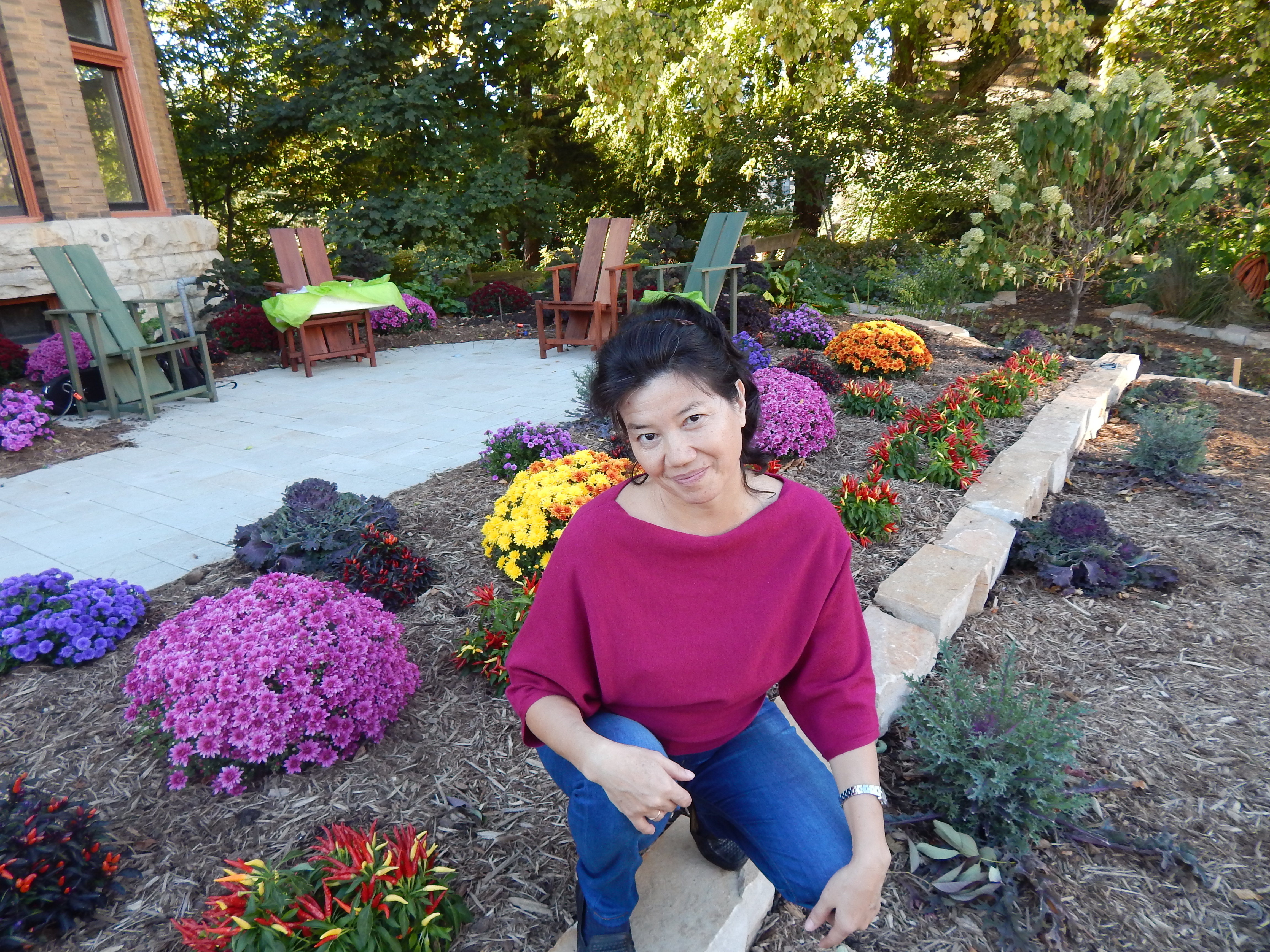 Студентке аздаған жер бөлініп берілген, соған өздері егеді, күтіп баптайды, аттарын тасқа қашап, ағашқа кертіп жазып қояды. Сан алуан, ішкі гармонияға негізделген бақ көз тартарлықтай. Көңіл көншиді. Жақсы  саябаққа айналған. Бастысы, ішіндегі егілген өсімдіктер мен гүлдер әрқилы, әр түрлі нақышта, өзіндік өрнекте, алайда барлығы жиналып келіп, өсімдік әлемі атты жиынтықты құрап, өзіндік ішкі гармониясы бар сұлулыққа айналған.
Назарларыңызға рахмет